2019 Makerspace challenge is an opioid overdose monitor
The Opioid Crisis
more than 10,000 overdose deaths in Canada since 2016
94% of deaths are accidental
young Canadians aged 15-24 fastest-growing overdose population
both illegal and prescription drugs
400,000 deaths since 1999 in US
(from CBC and Health Canada)
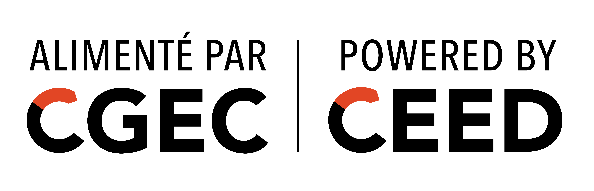 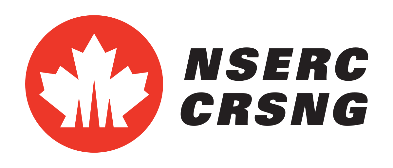 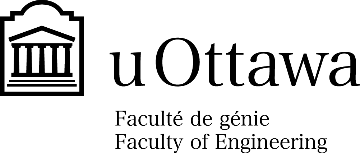 https://www.youtube.com/watch?v=V6yda-5DFeE
The Opioid Crisis
affects:
young and old
addicts
recreational users
rich, middle class and the poor
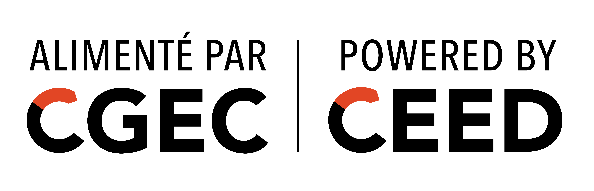 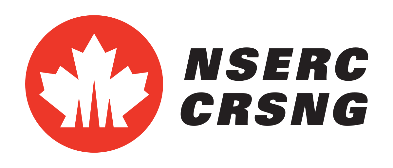 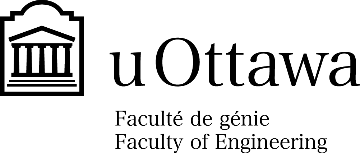 The Opioid Crisis – Partial Solutions
Law: criminal code; police
Education: teach people about harms
Healthcare: addiction treatment
Policy: harm reduction (safe injection; needle exchanges)
Technology…
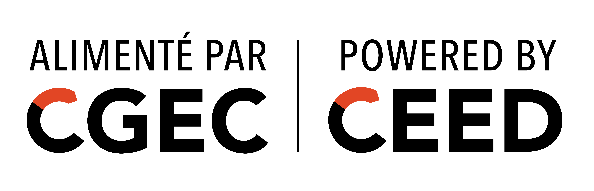 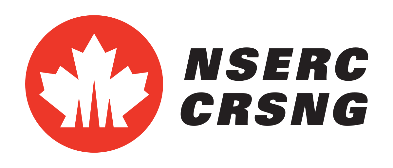 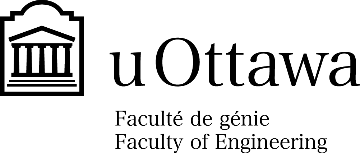 Overdose Signs/Symptoms
unusual sleepiness or unresponsiveness
slow/absent breathing
slow heartbeat or low blood pressure
skin feels cold/clammy
tiny pupils
nails and lips are blue
(narcan.com)
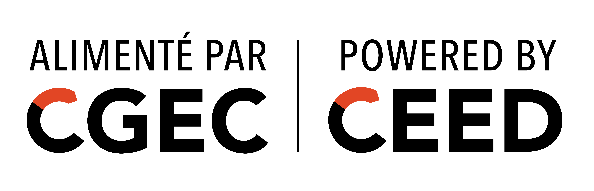 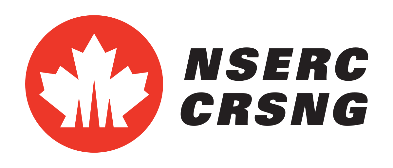 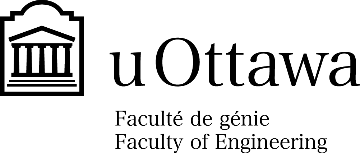 Our client
Sandy Hill Community Health Centre, site of Ottawa’s first permanent supervised injection site.

Registered Nurse: Tali Cahill
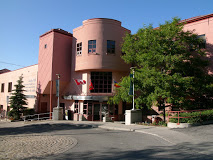 What is out there?
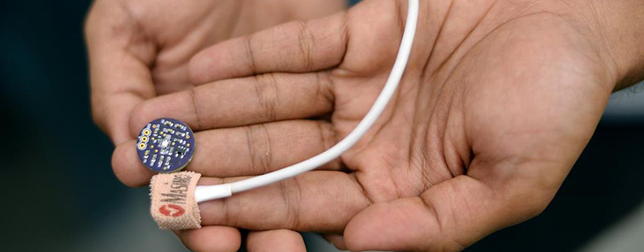 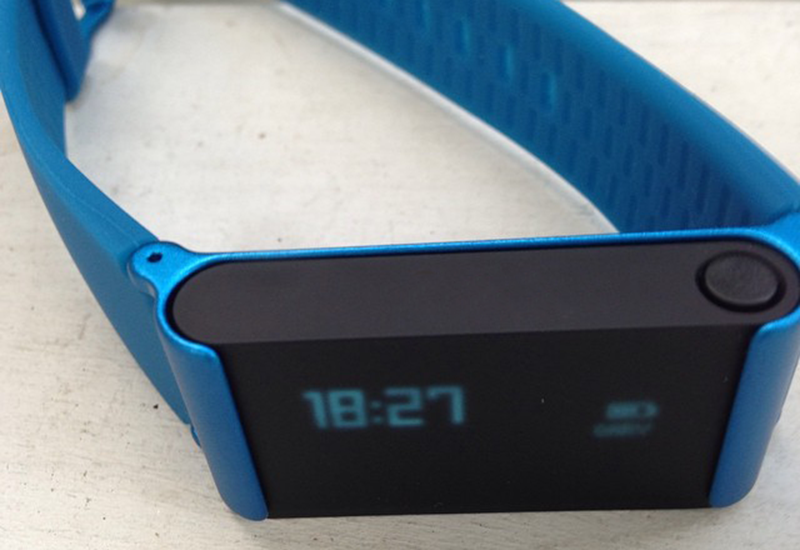 Startup in Vancouver
Carnegie Mellon University
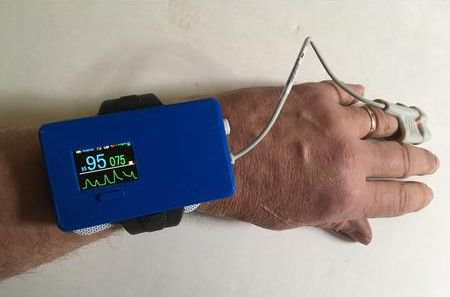 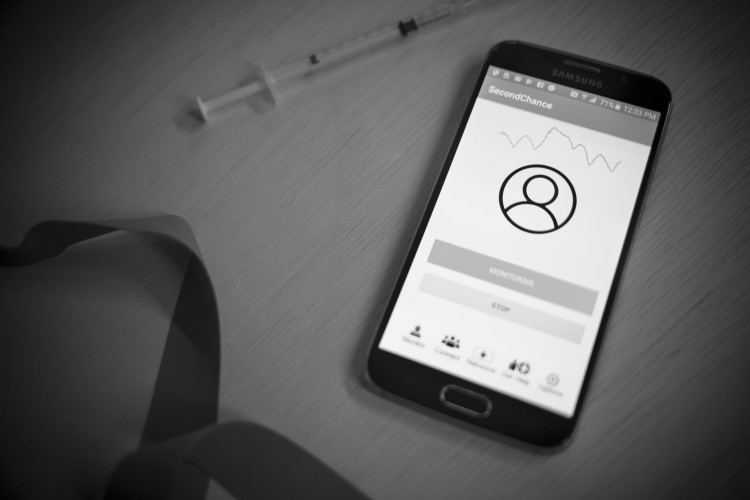 https://www.med-botics.com/
University of Washington
Timelines
Makerspace challenge launch: Nov. 28th, 2019
3 client meetings will be scheduled from mid January to Mid March
Students who submit a working prototype will be reimbursed for materials.
Makerspace awards: March 26th, 2019
Award: $2,000
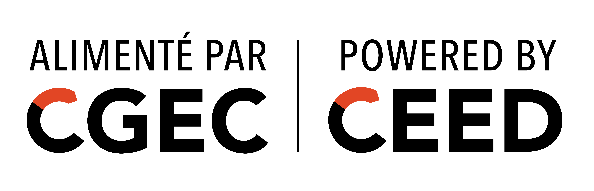 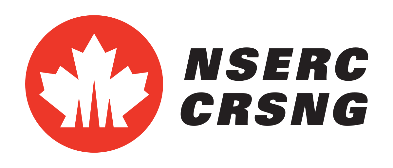 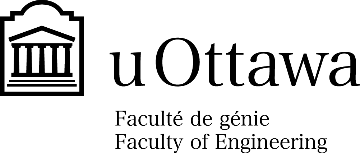